Who You Are
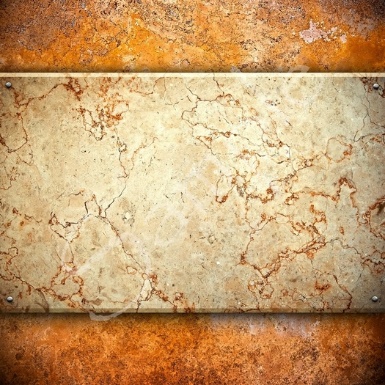 2 John
How To Live
2nd John
Written to a person or a church?
A “cover letter” for 1st John?
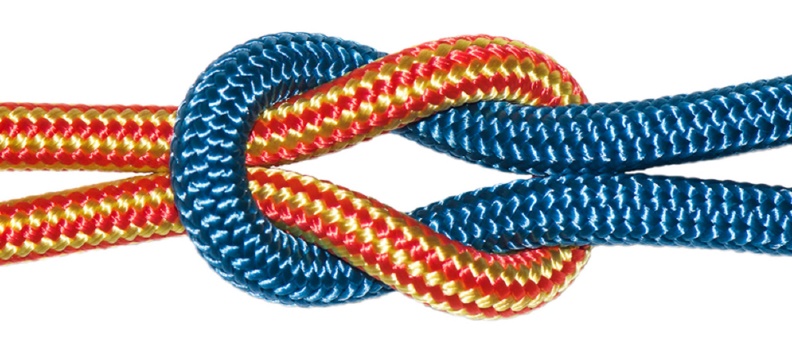 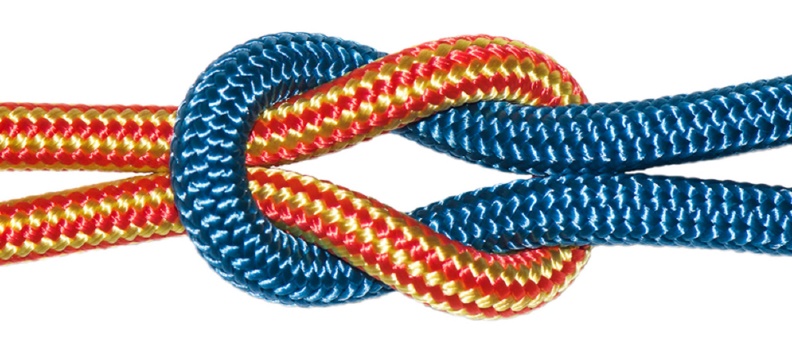 The connection of Truth and Love  
2 John 1:2-6
Jesus Christ
Life that is truly life
Bohemian Rhapsody
Is this the real life, is this just fantasy?
Nothing really matters, anyone can see, nothing really matter to me..
Jesus offers truth
Jesus offers love – connected to reality – 
Because he is both
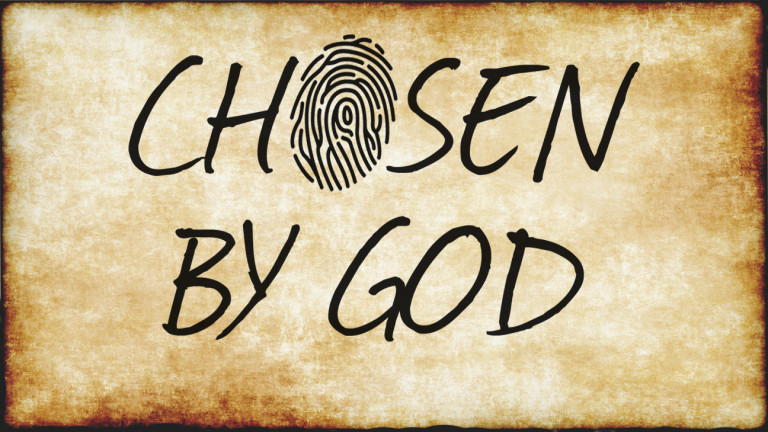 You are Special - Chosen
2 John 1:2
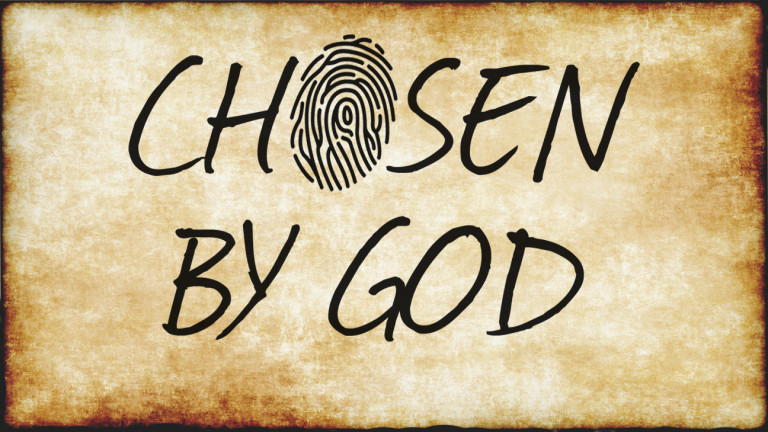 I will change your name. 
You shall no longer be called, wounded, outcast, 
lonely or afraid.  
I will change your name. Your new name shall be: Confidence, joyfulness, overcoming one, faithfulness, friend of God. One who seeks my face.
You see the heart of God by what he calls us.
God Chooses You!
Now what is your choice?
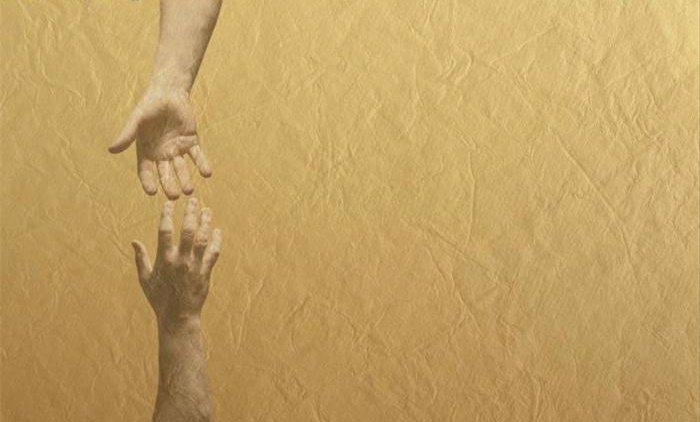 God’s Greetings, 
My Response
Grace – The good gift of life that we don’t deserve

Mercy – Not received the punishment we do deserve.

Peace – the result of God’s mercy and grace
2 John 1:3
Grace, Mercy and Peace
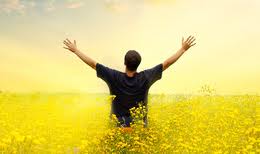 The Joy of Faithfulness
Great joy
 “to the max”
2 John 1:4
Joy that gives to others 
Joy that comes to you 
Joy that God gives the believer.
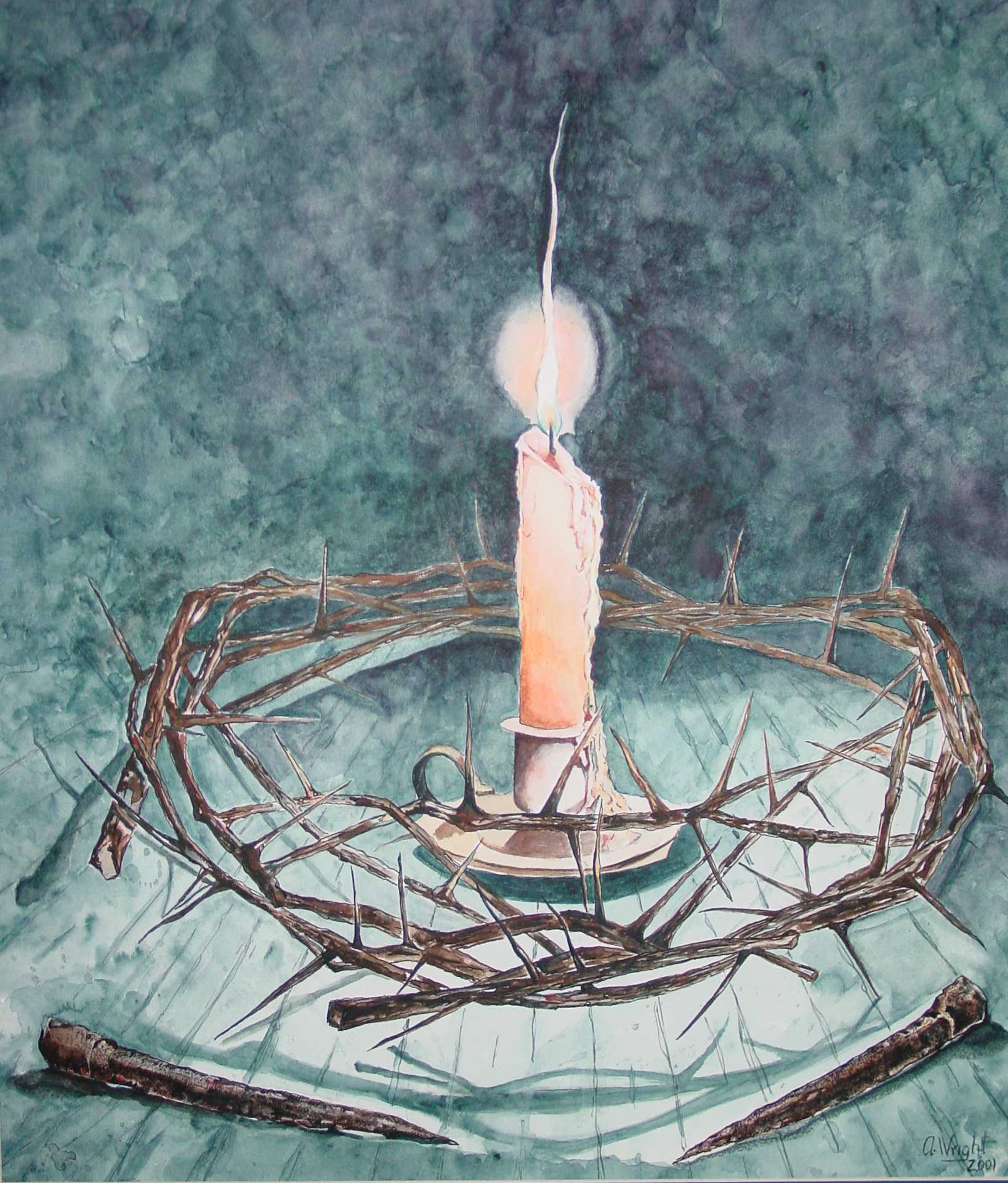 “I ask that we love one another”.
Love doesn’t always feel nice
2 John
1:5-11
Those who are intent on teaching against Christ should not be welcomed.
The purpose is not to reject but to help the person 
turn back to God
How To Walk
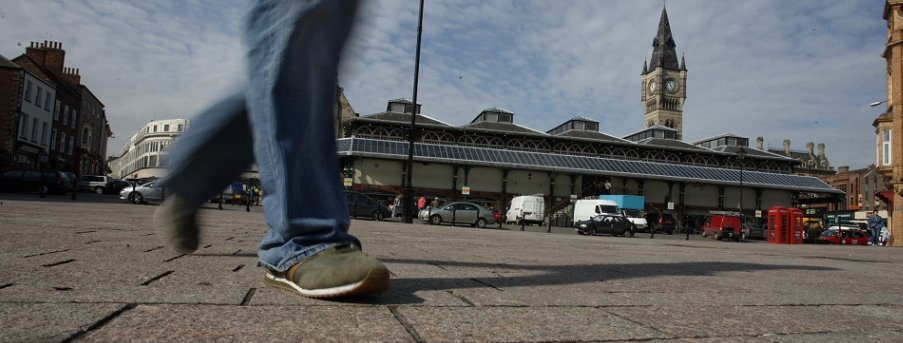 4 ways to walk 
In truth, love, 
obedience and faith
Truth and love sum up the character of Jesus.
Obedience and faith is a response to his character.
The Joy of hospitality v.12,13
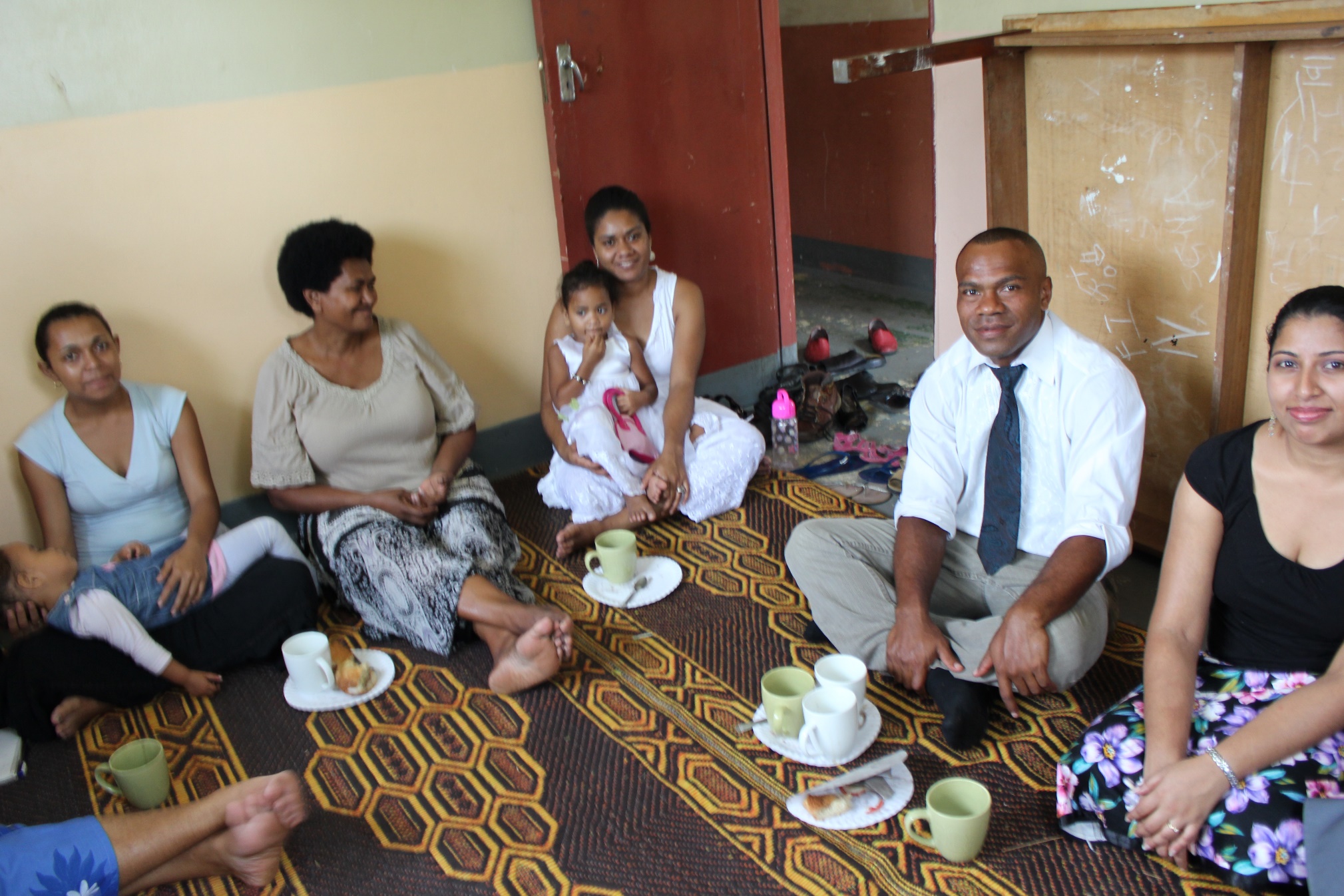 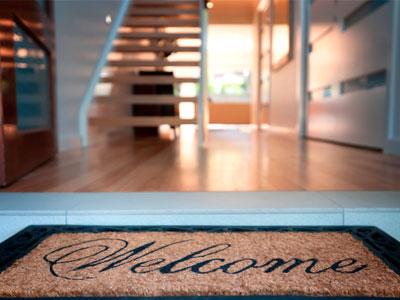 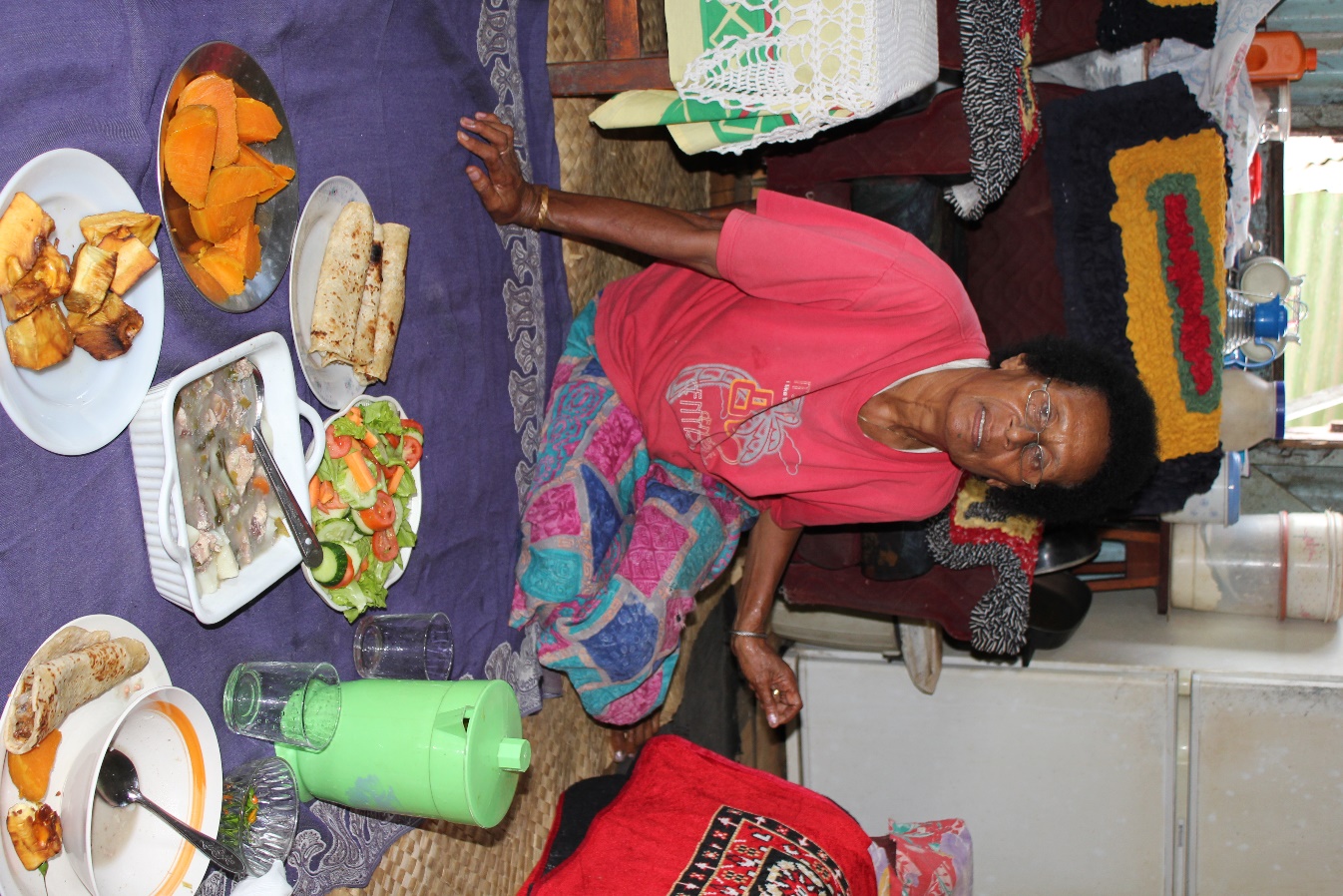 2 John
Reminds us 
“Who we are”
&
“How we are to live”